SHARC: A scalable 3D graphics virtual appliance delivery framework in cloud
Weidong Shi , YangLu , ZhuLi , JonathanEngelsma 
Journal of Network and Computer Applications
Introduction
The main objective of this work is to design and evaluatea scalable cloud based solution that can enable delivering of realtime 3D virtual appliances to users of 3D applications. They propose a framework called SHARC, Scalable 3D Graphics Virtual Appliance Delivery in Cloud. The primary contributions of this framework are: 
A scalable pipelined cloud infrastructure for supporting high performance realtime 3D virtual appliances. 
A number of optimizations for enabling high performance virtual graphics processing and delivery of 3D virtual appliance experiences to cloud users 
An extension to VNC (virtual network computing) protocol that supports the overlay of streaming windows of 3D graphics application running in a cloud. The proposed VNC extension targets users who access 3D virtual appliances running in a cloud via a client supporting the extended VNC protocol.
SHARC system design
SHARC system design
Three processing networks:
A virtualization server network for running 3D virtual appliances.
A graphics rendering network for processing graphics rendering workloads with load balancing
A media streaming network for transcoding rendered frames into H.264/MPEG-4 media streams and streaming the media streams to a cloud user.
SHARC system design
Virtual appliance server:
SHARC system design
Graphics rendering server:
SHARC system design
Streaming server:
Experiments
Averaged total latency was around 113ms 
nearly 40% of the total latency was spent on the client side.
H.264 encoding took approximately another 25% of the total latency. On average, it took 30–35ms to encode a frame in software.
Another 16% of total latency was spent on software cJPEG decompression.
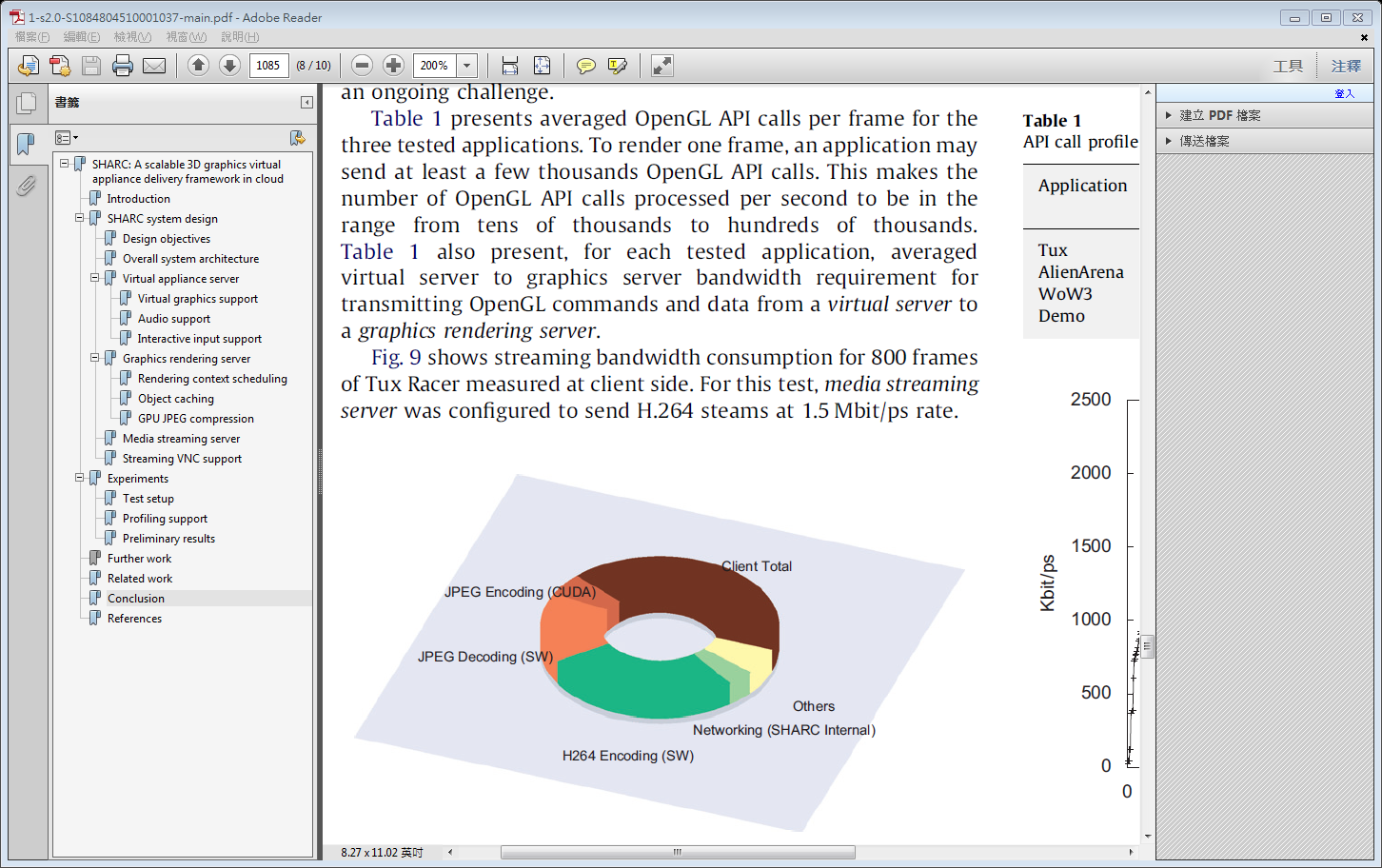 Experiments